SIREN Overview
Drs. Robert Silbergleit & Sharon Yeatts
1
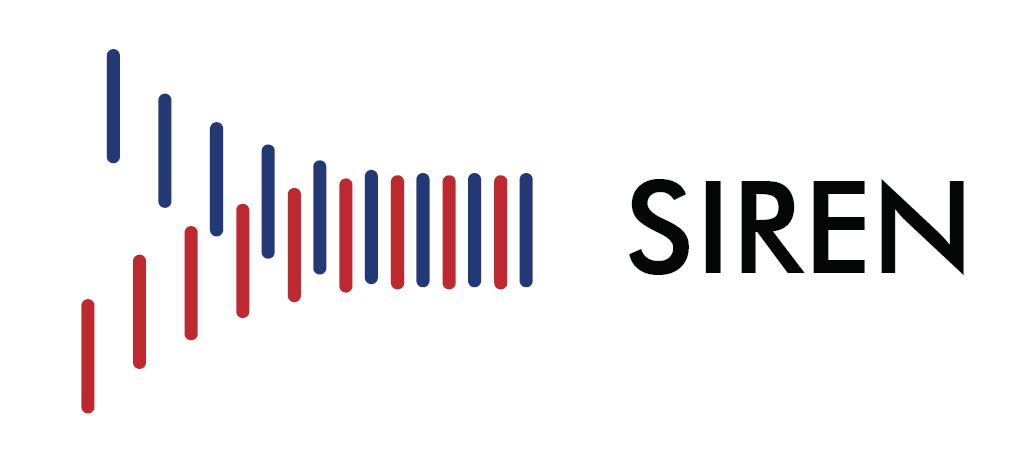 Network Overview
P-ICECAP Investigators Meeting
Evolution
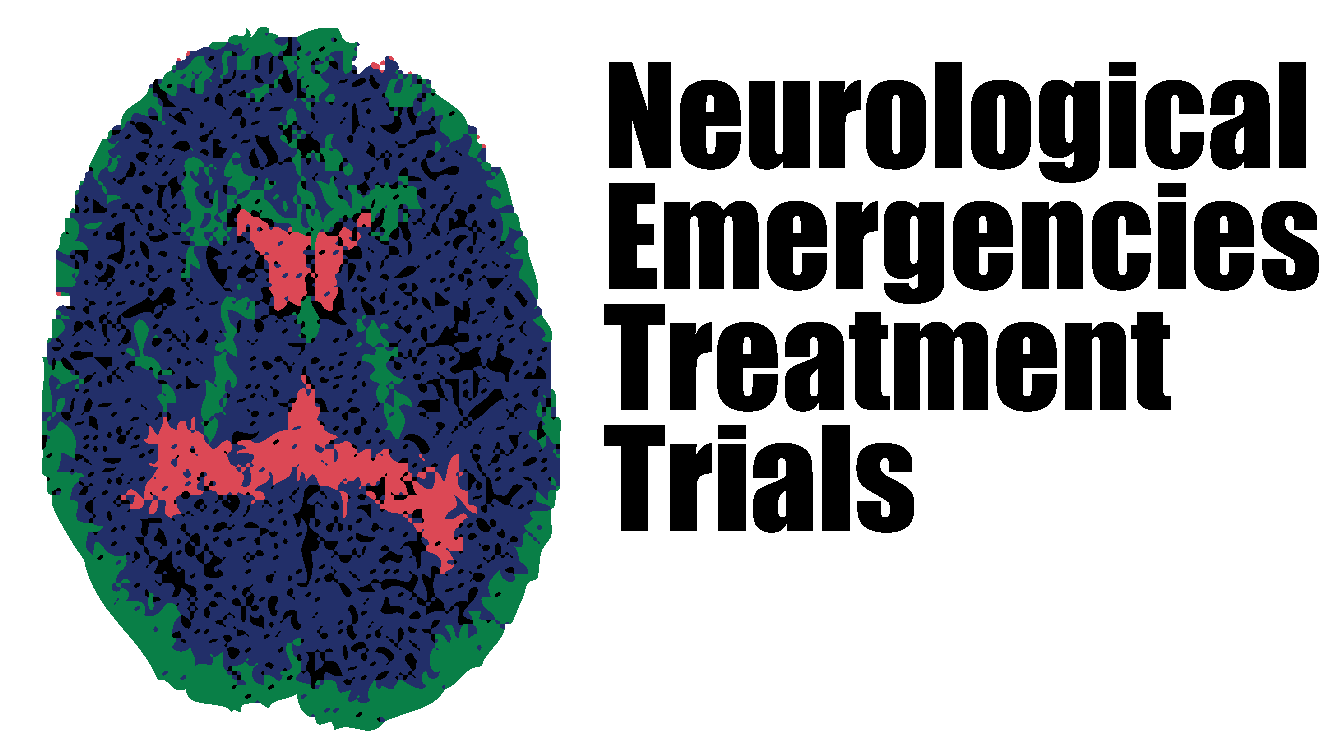 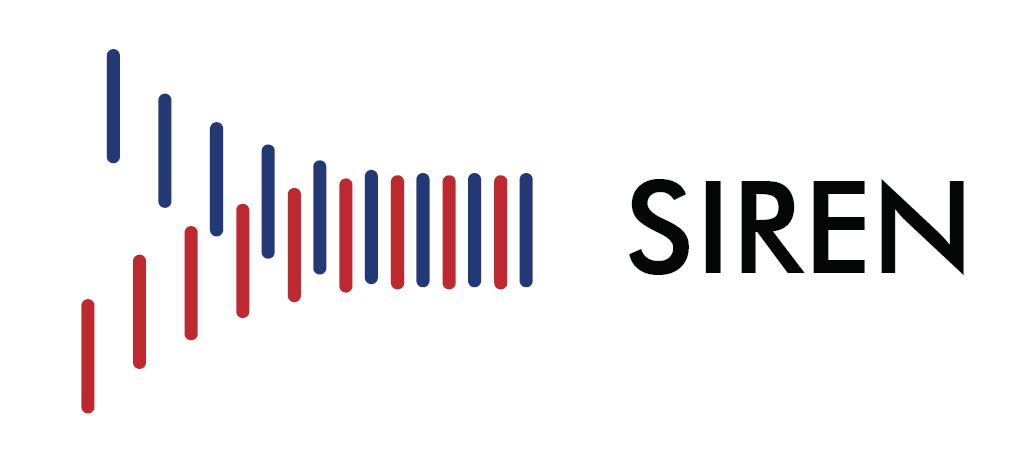 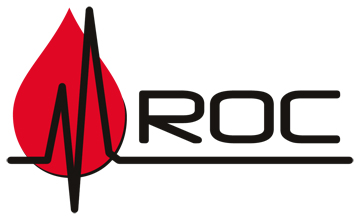 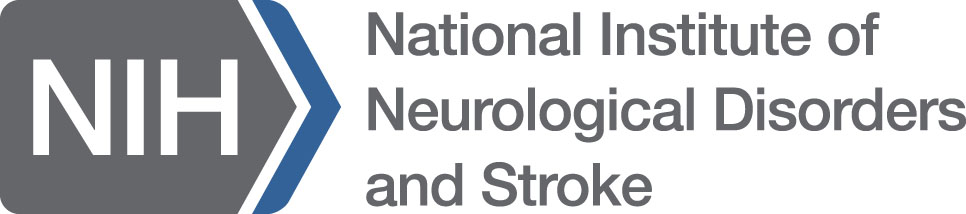 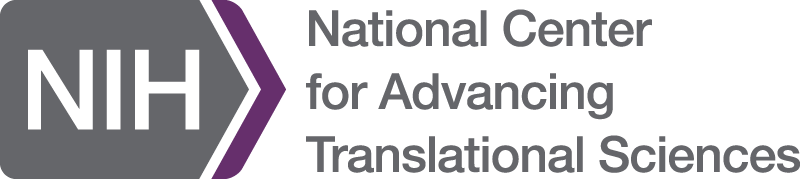 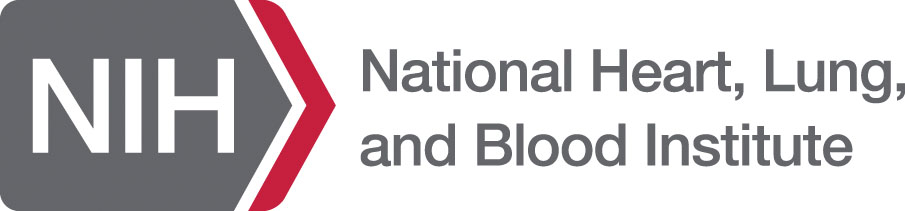 Design principles and organizational values
Focus on early treatment.  
Focus on meaningful outcomes for patients. 
Focus on efficiency. 
Focus on collaboration. 
Focus on transforming the clinical trials enterprise.
Organizational Structure
HSP
WG
NIH
Hubs
EOB
Imaging
Spokes
Mgmt
Comm
Electronic Data Capt. WG
EMS
WG
DSMB
Steering
Comm.
CCC
DCC
Critical
Care
WG
Trial Comm
Pharmacy
Specimen
ER-CIRB
Operations
Committee
Trial
PI
William BarsanSIREN PI
Robert SilbergleitSIREN Co-PI
Cliff CallawaySIREN Co-PI
Valerie StevensonFinances
CCC Leadership
SIREN Network
3/11/2022
6
DCC Infrastructure Team
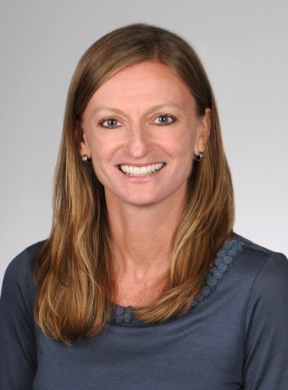 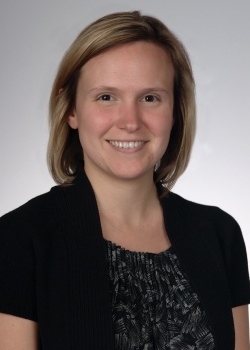 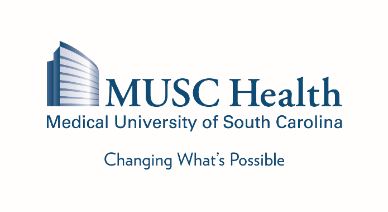 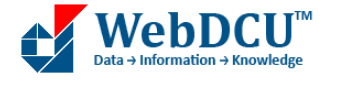 Sharon Yeatts
Co-PI
Valerie Durkalski-Mauldin
Co-PI
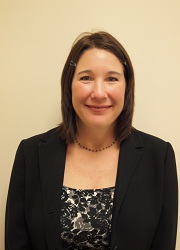 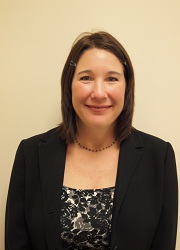 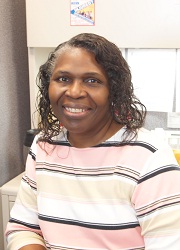 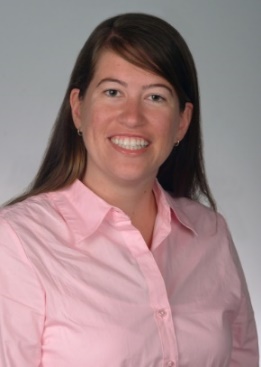 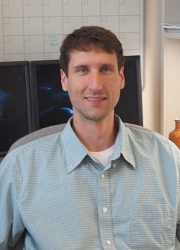 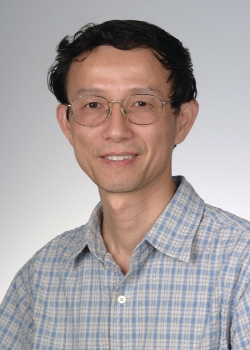 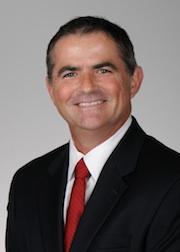 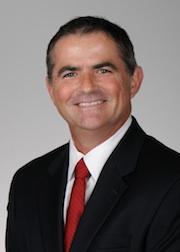 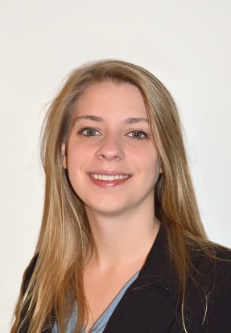 Lydia Foster
Biostatistics
Wenle Zhao
Co-Investigator
Vanessa Sullivan
Administrator
Keith Pauls
IS Core Leader
Catherine Dillon
Co-Investigator
Sara Butler
Data Mgmt Core Leader
Chris Arnaud
IT
Grey Clevenger
Biostatistics
ICECAP, P-ICECAP
Jonathan Beall
Biostatistics
BOOST
Abby Teklehaimanot
Biostatistics
HOBIT, BOOST
Renee Martin
HOBIT DCC PI
Caitlyn Ellerbe
HOBIT Co-Investigator
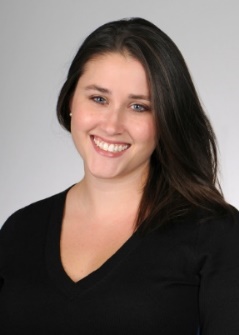 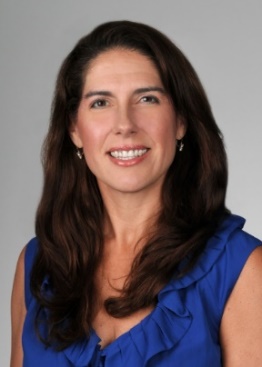 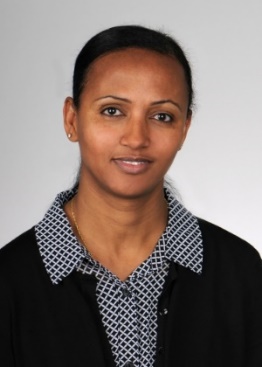 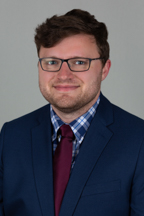 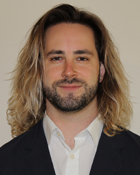 Liz O’Donohue
Data Manager
ICECAP, P-ICECAP
Peyton Kline
Data Manager
HOBIT, ICECAP, P-ICECAP
Zeke Lowell
Data Manager
BOOST
Dennis Chapman
IT/IS
CCC
Hubs
NIH
External    Investigators
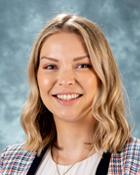 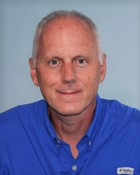 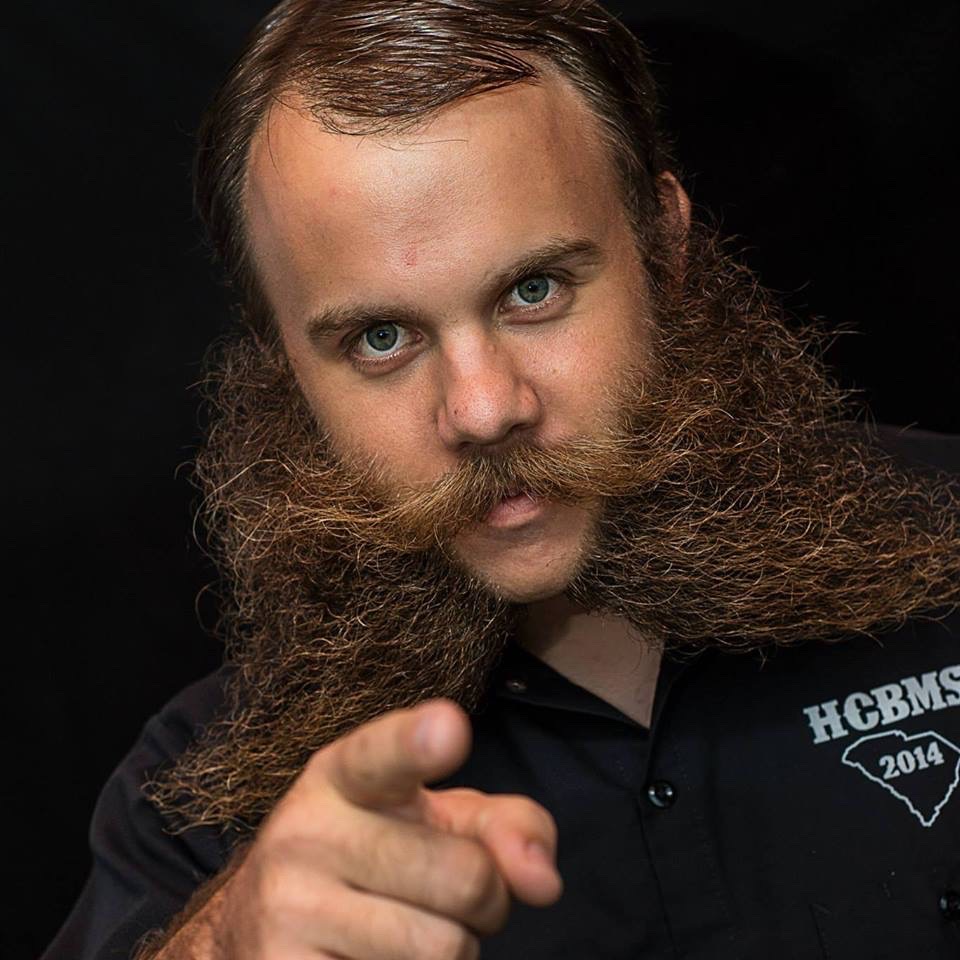 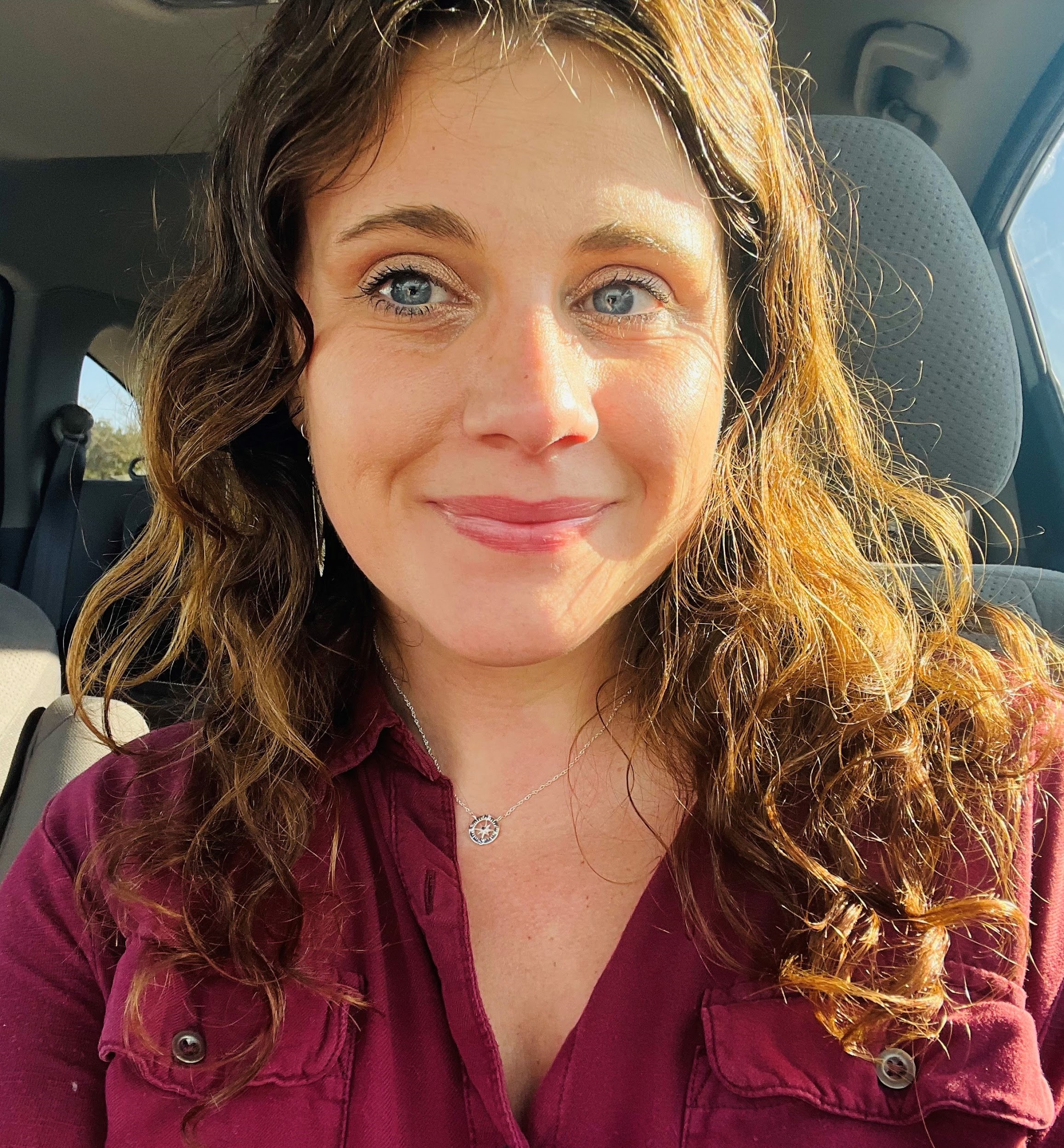 Additional Team Members
SIREN Network
3/11/2022
8
Kent Page
Operations
Biostatistics
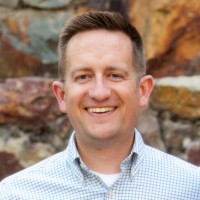 Liz O’Donohue
Grey Clevenger
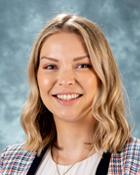 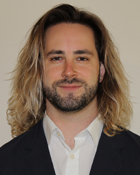 John VanBuren
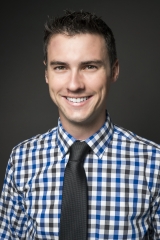 Peyton Kline
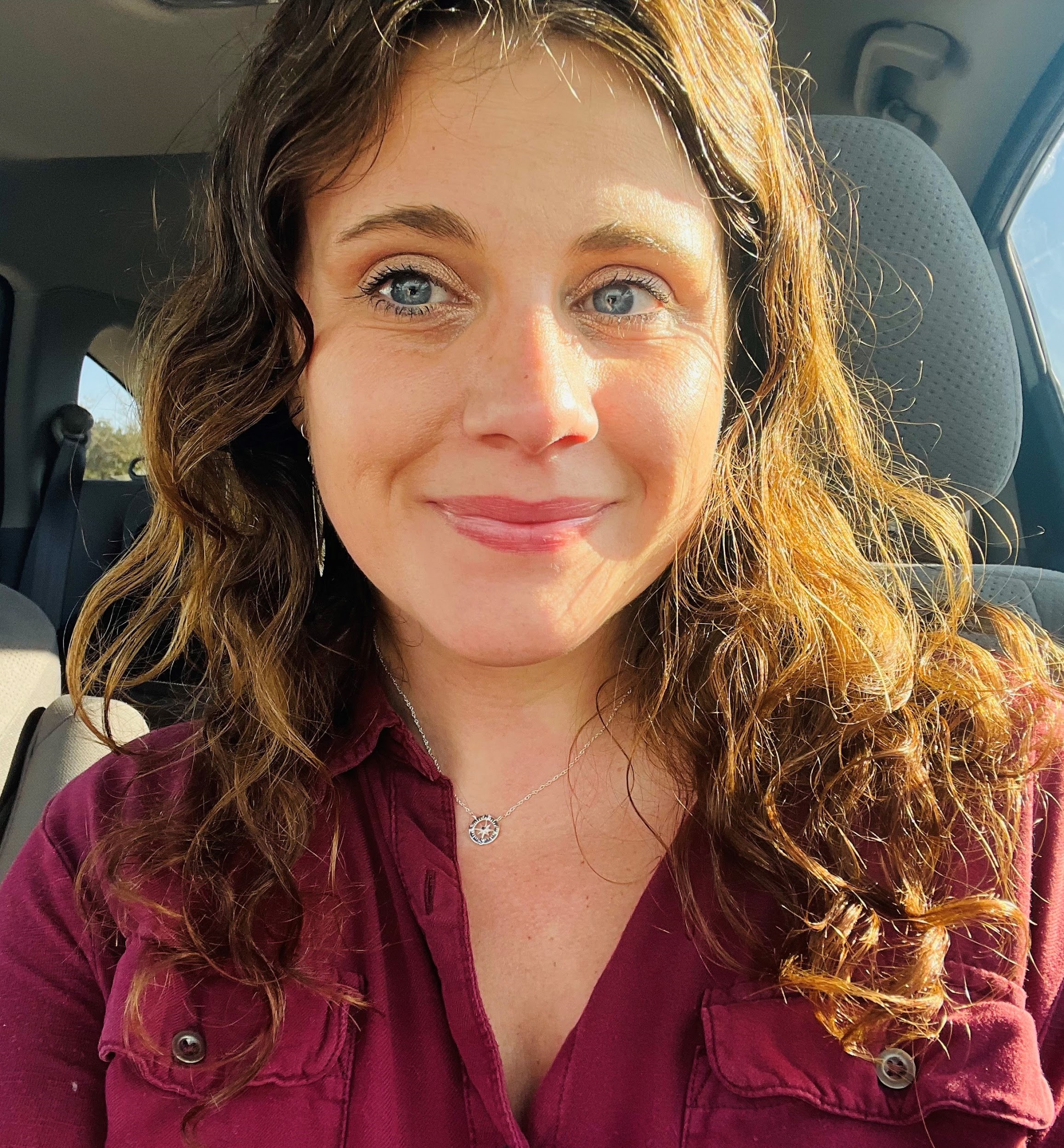 Richard Holubkov
Sara Butler
Keith Pauls
Sharon Yeatts
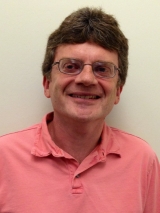 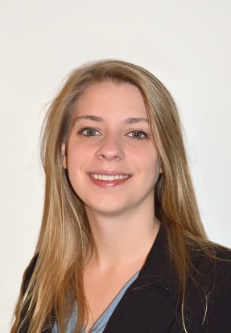 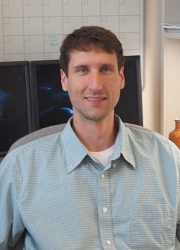 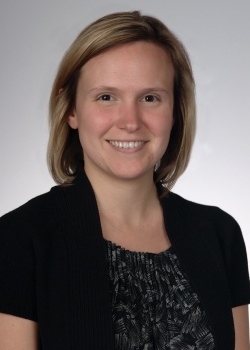 P-ICECAP Team Members
WebDCU™ - Integrated system built on innovative design
External Data
Randomization
Electronic Data Capture
Drug/Study Material Tracking
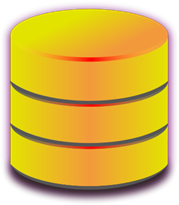 Site & Data Monitoring
Central Adjudication
Safety Monitoring
Regulatory Document
Benefit
Data integrity
Trial efficiency
Site & Subject Payment
[Speaker Notes: -External data: device data and Redcap Central Call Center (C3PO)]
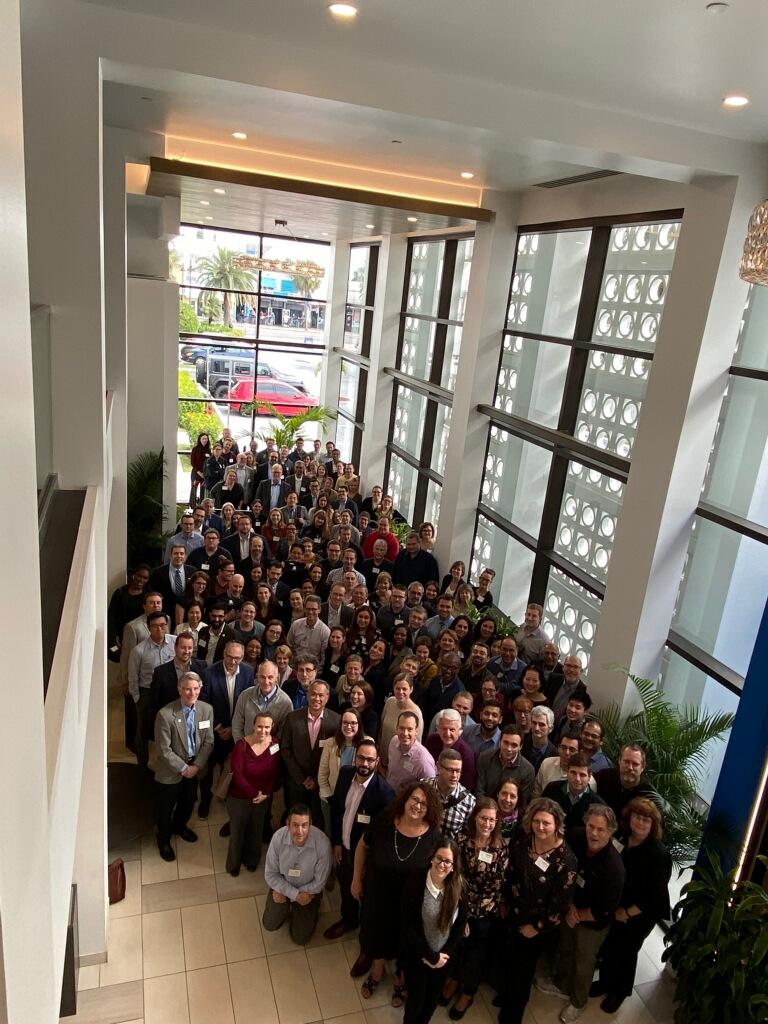 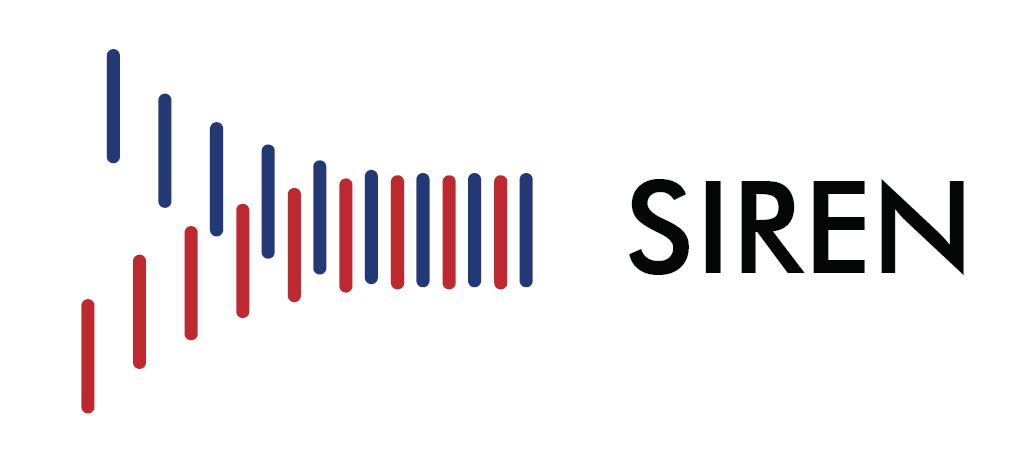 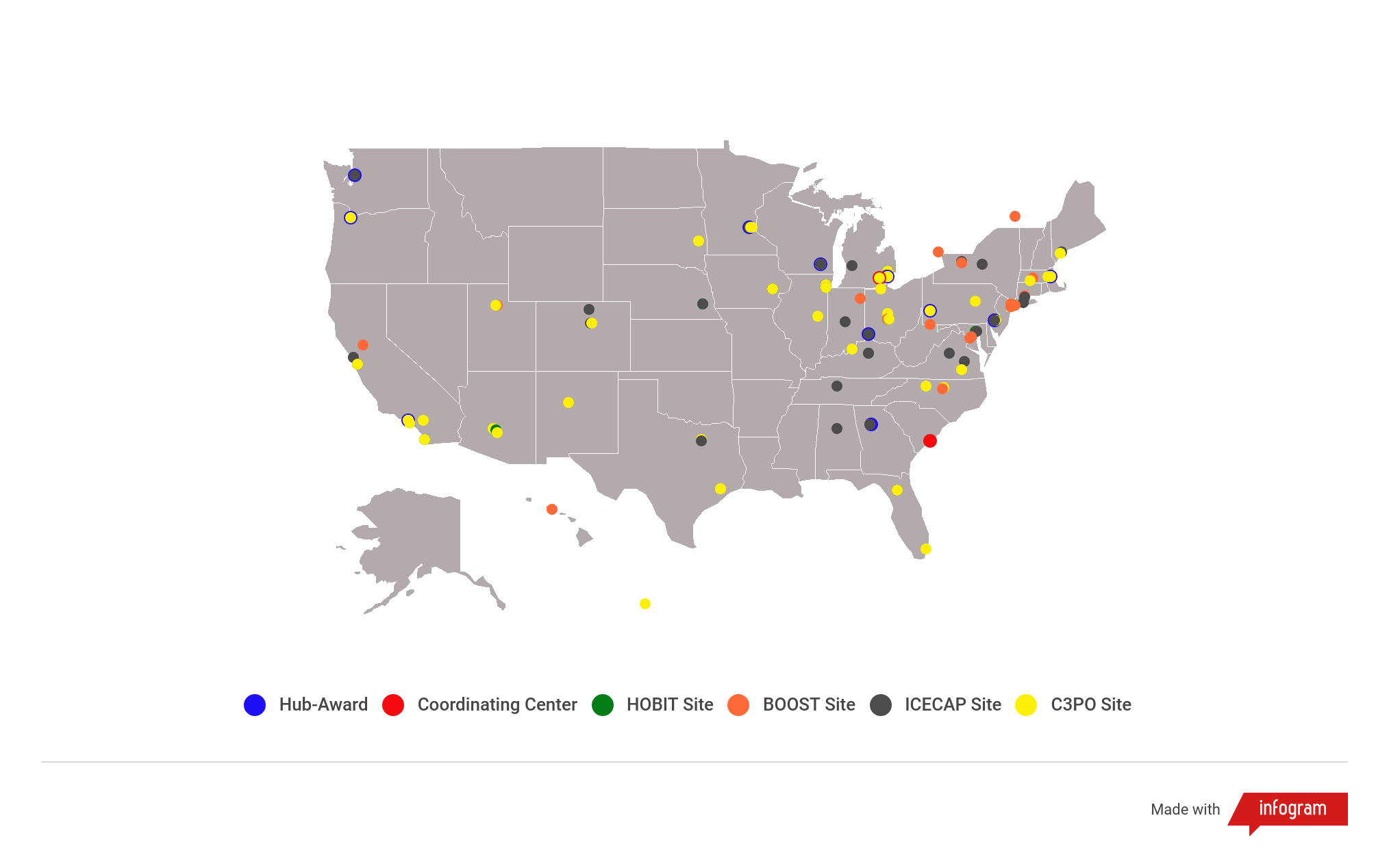 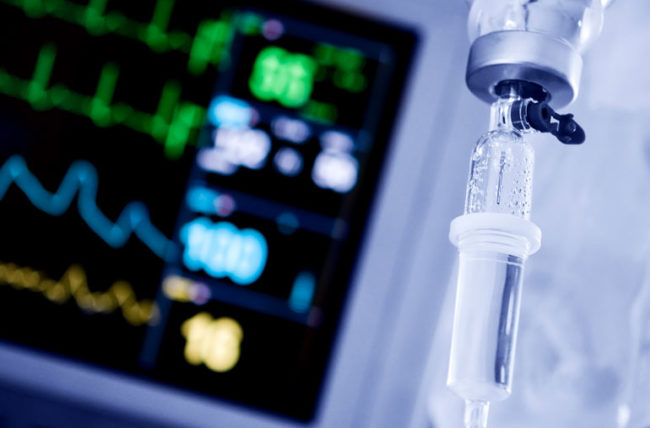 SIREN Clinical Trials
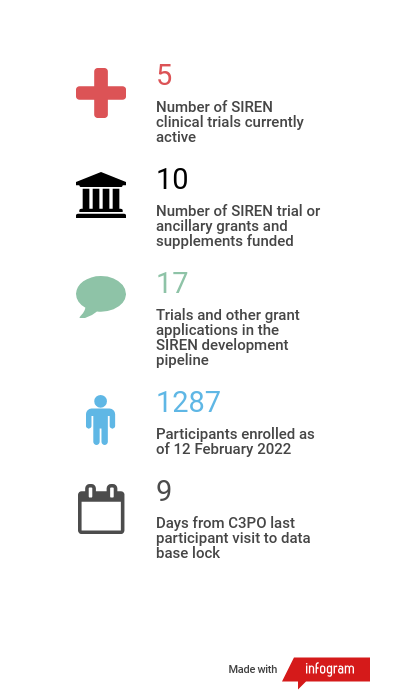 What else are we doing?
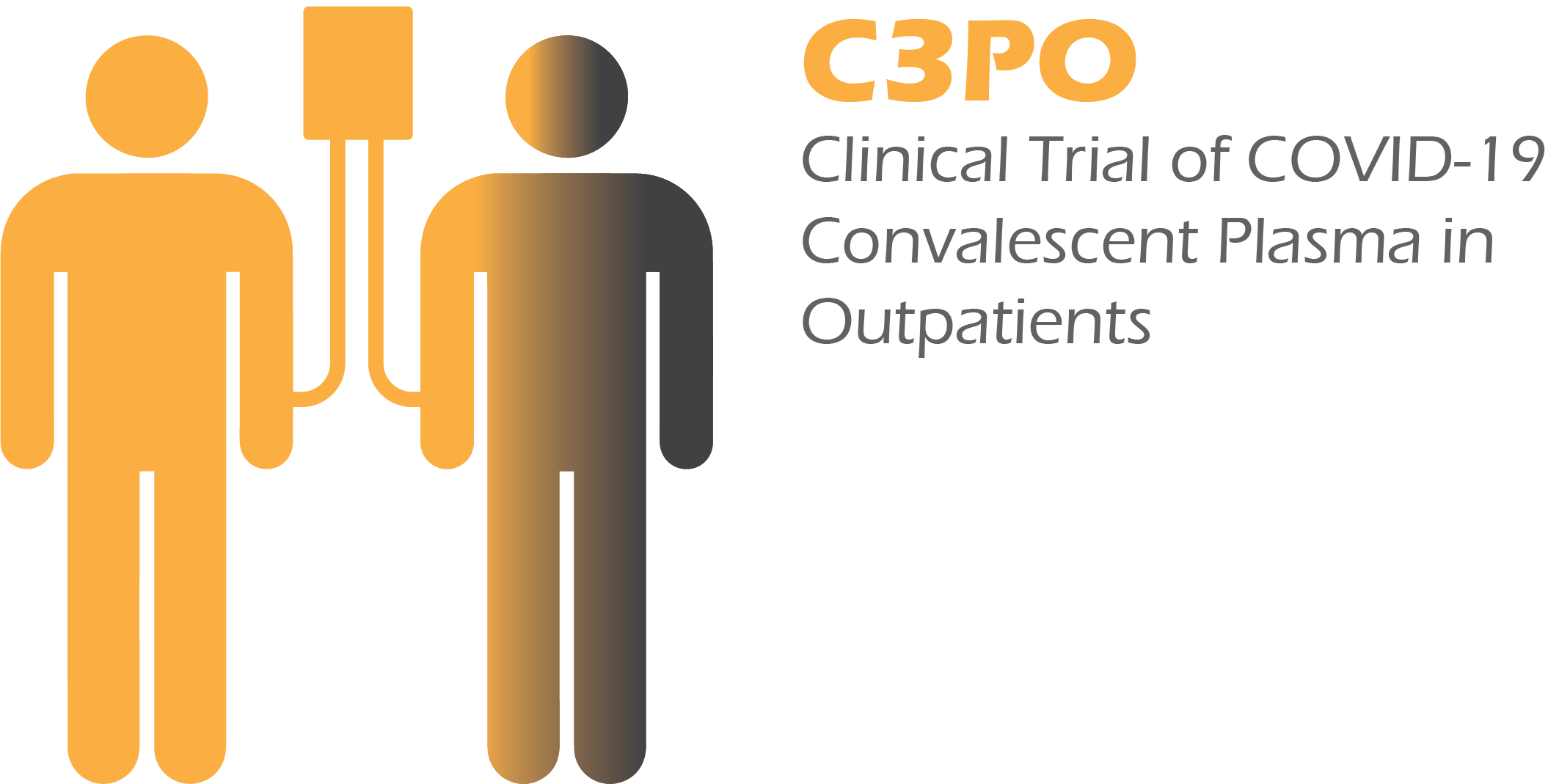 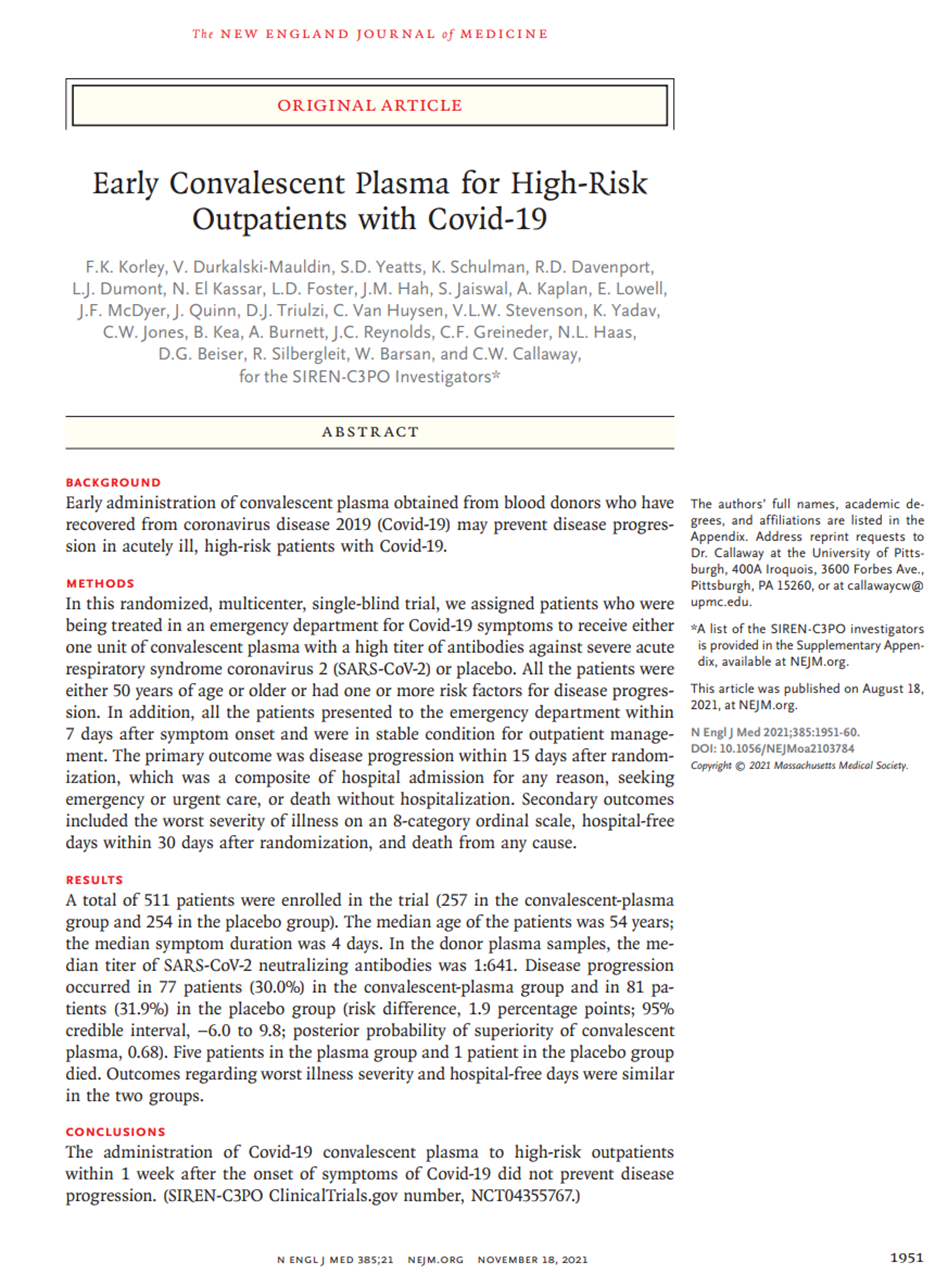 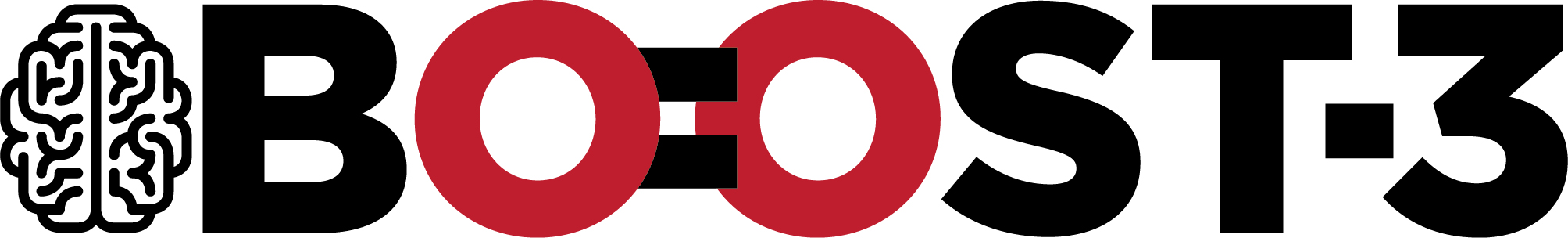 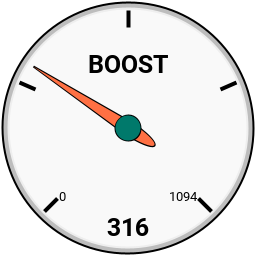 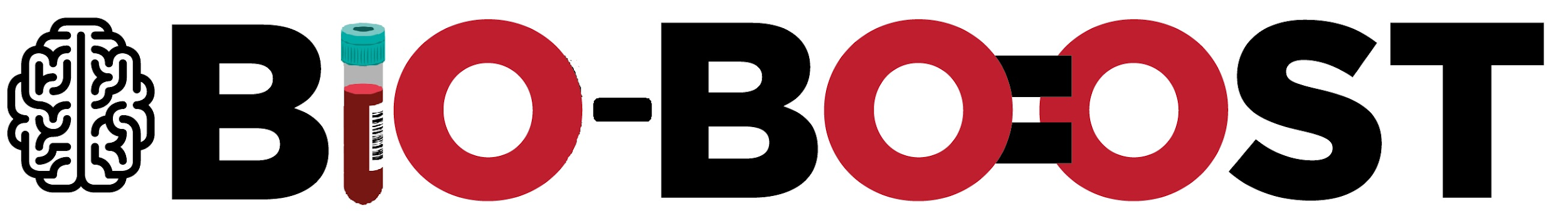 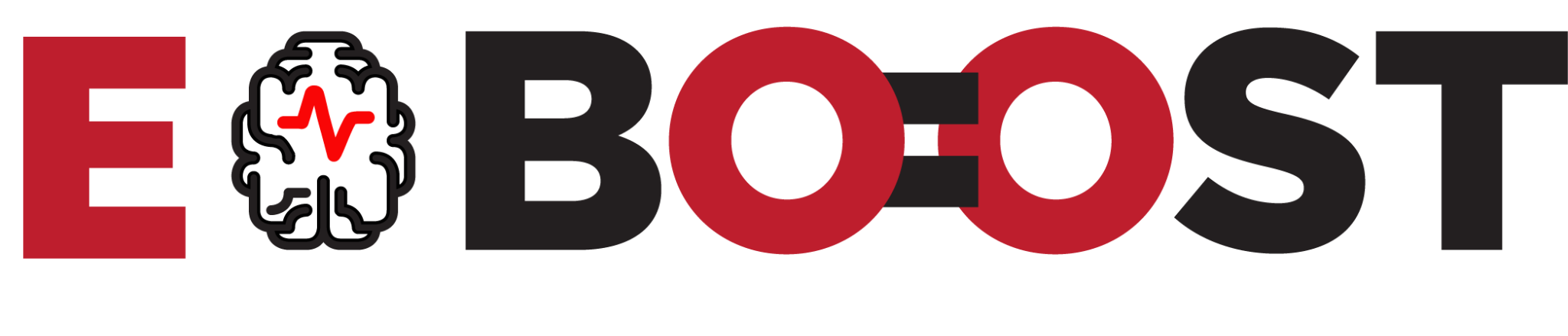 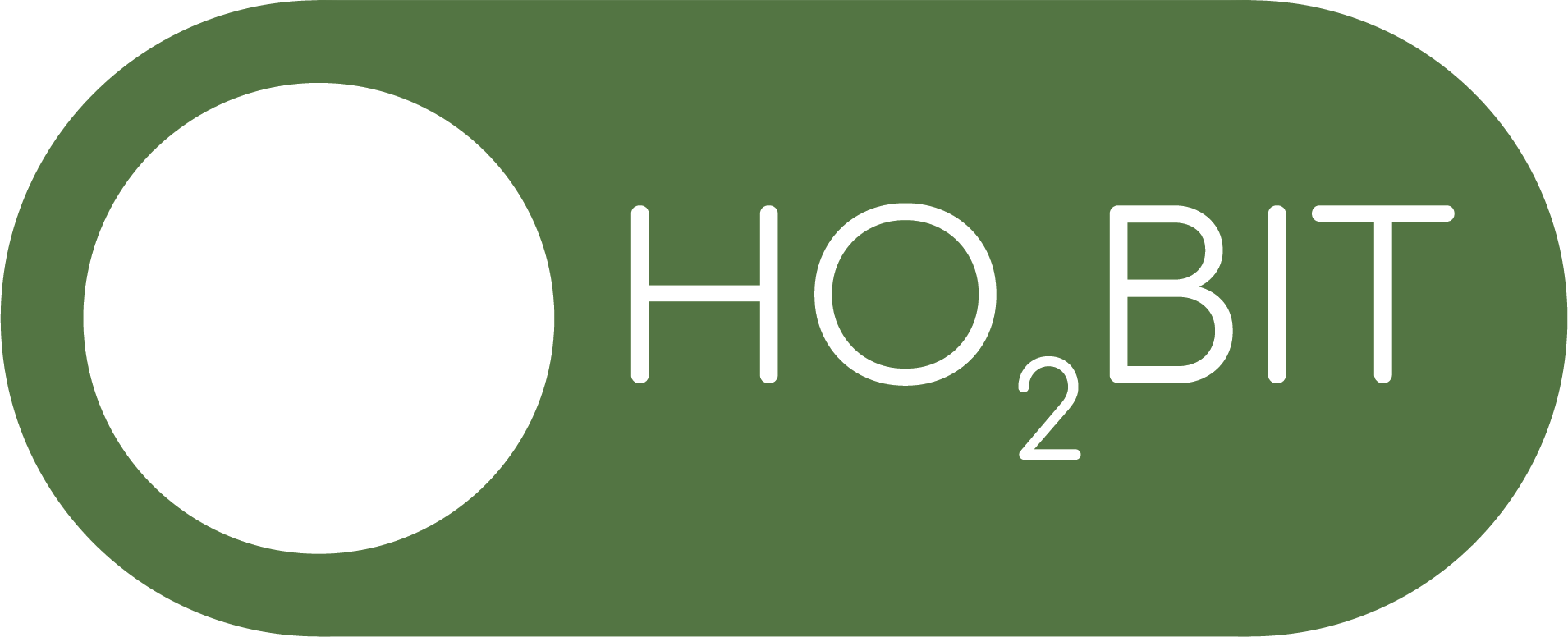 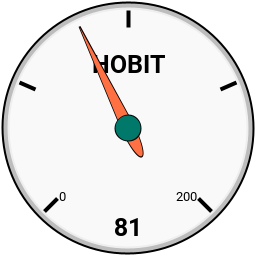 Bio HOBIT
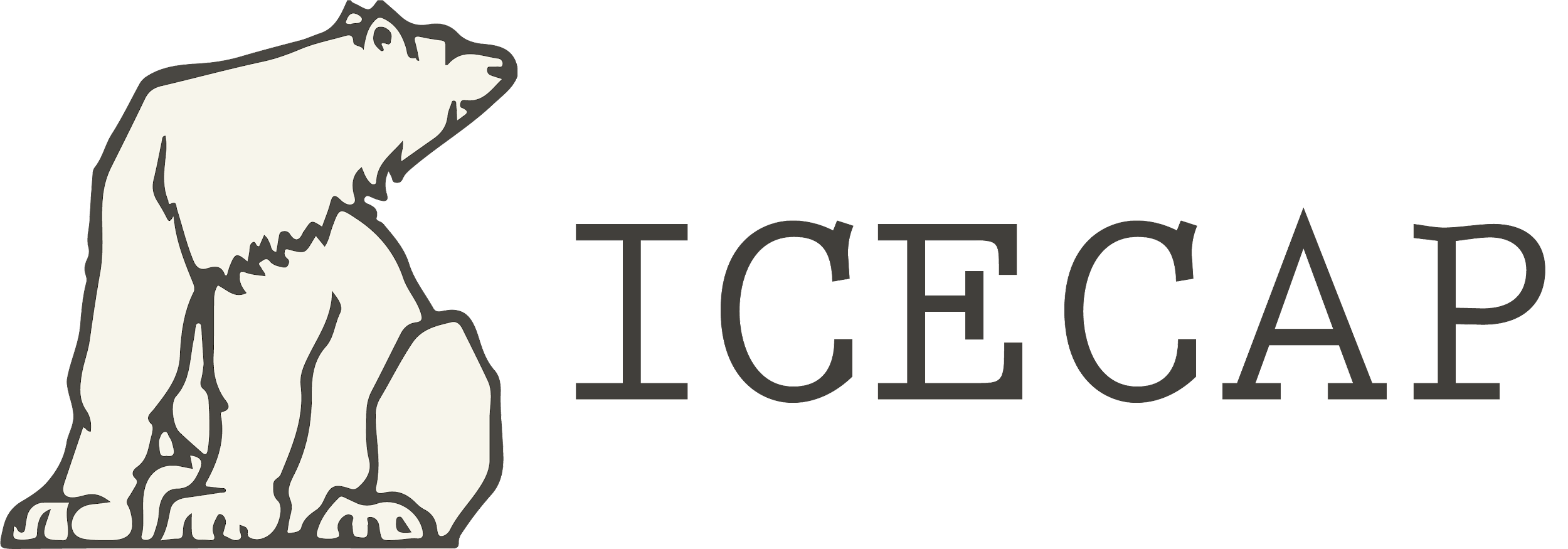 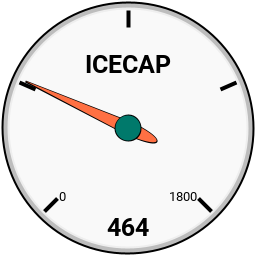 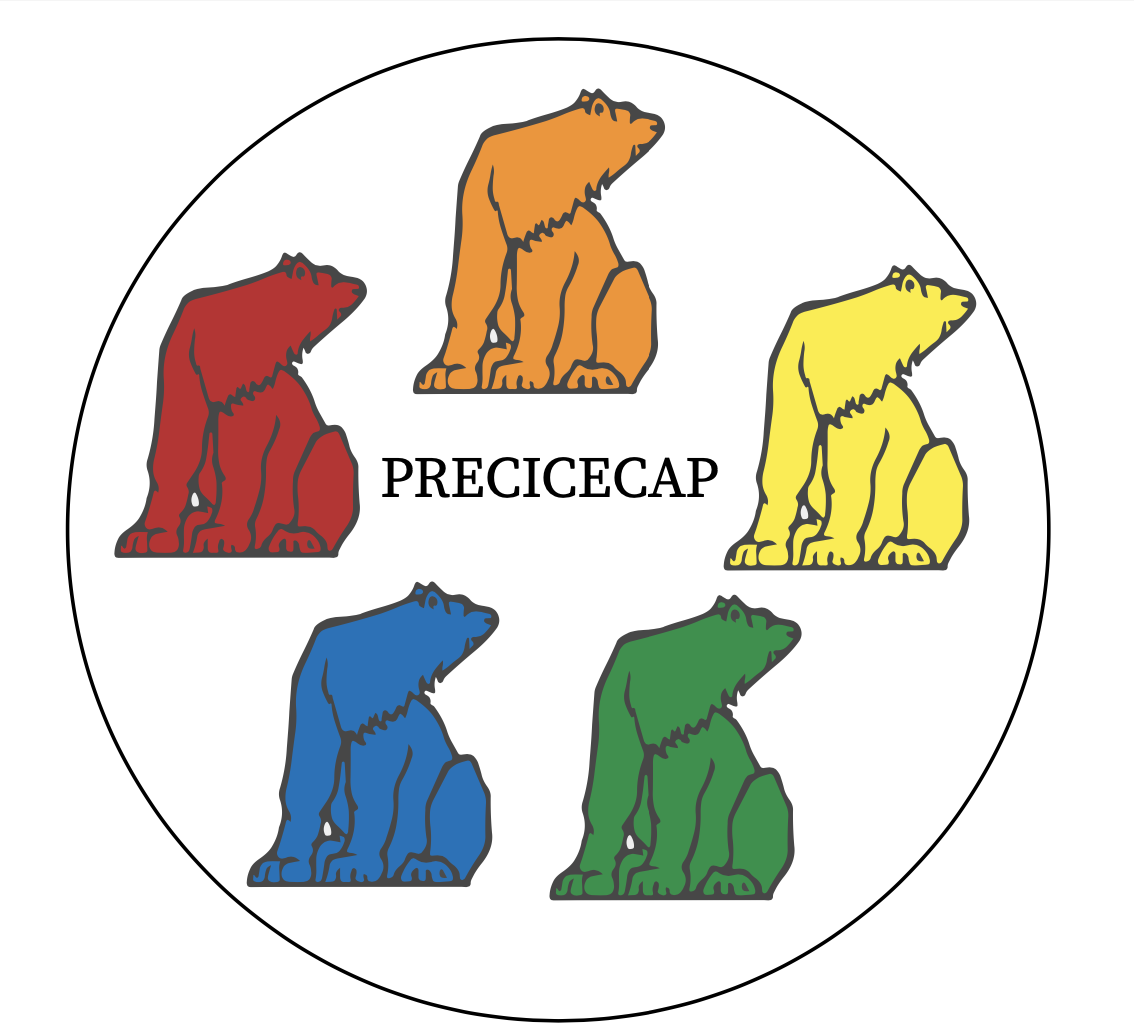 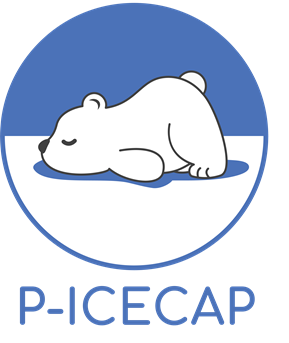